ЛЕКЦІЯ ОСОБЛИВОСТІ ВЗАЄМОДІЇ НАЦІОНАЛЬНИХ ПРАВОВИХ СИСТЕМ І МІЖНАРОДНИХ ПРАВОВИХ СИСТЕМ
Пострадянські правові  системи
План1. Місце пострадянських правових систем на правові карті світу.2. Формування і специфіка пострадянських правових систем. 3. Джерела права в пострадянських правових системах.4. Структура права в пострадянських  правових системах.5. Судові системи пострадянських держав.
К. Осакаве 4 вимоги до правових систем романо-германського типу:
1) методологічний (пострадянські системи відповідають у цілому);
2) інфраструктурний (пострадянські системи відповідають у цілому);
3) правова ідеологія(пострадянські системи відповідають);
4) структура кримінально-процесуального права (пострадянські системи відповідають);

(Росія - діють змагальний цивільний процес та інквізиційний кримінальний процес, разом із тим, є істотні відмінності між процесуальним правом цих держав і процесуальним правом держав романо-германського права).
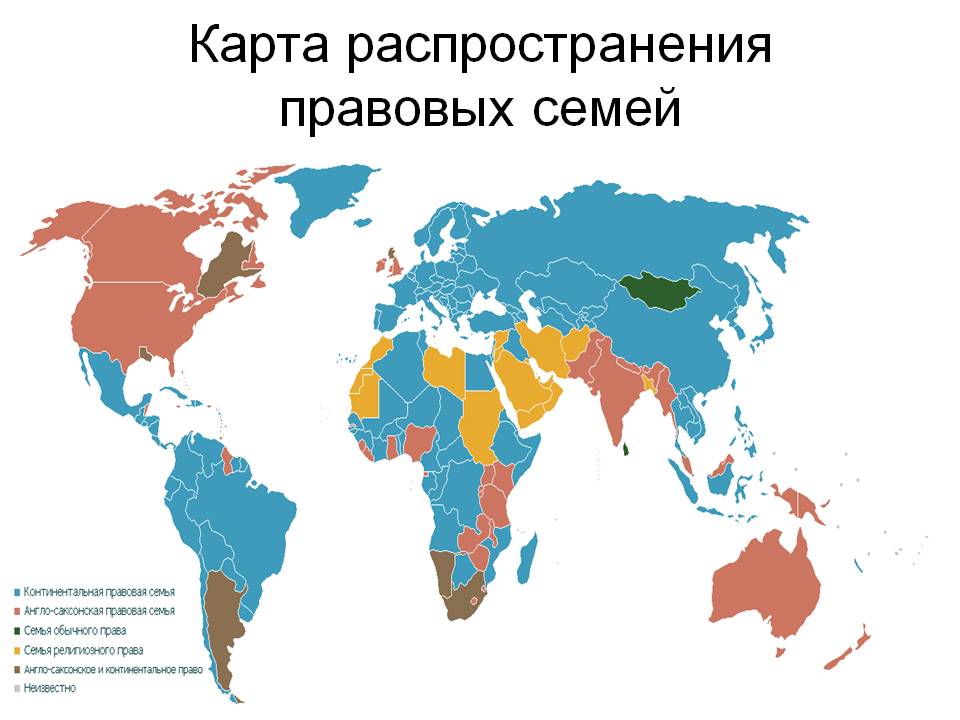 Неприйнятні аспекти кримінального процесу
домінуючої ролі прокурора і підлеглого йому слідчого на всіх стадіях досудового процесу, що прирівнює роль адвоката на цих стадіях до безглуздої формальності; 
суворості кримінального покарання й у багатьох випадках невідповідності покарання тяжкості скоєного злочину; 
нелюдських умов утримання осіб, які перебувають під слідством, у слідчих ізоляторах; 
збереження практики «телефонного права» при розгляді деяких кримінальних справ.
Національні правові системи держав пострадянського простору відносить:
до окремої правової системи, названої традиційним  невіддиференційованим типом, або правом Сходу (С.С.Алєксєєв);

«візантійське право» - спираючись на догми православ'я, за своїми зовнішніми формами відрізняється роз­кішшю і прикрашенням, вражаючою здатністю створювати видимість, тобто такий пишний, величний і благовидий фасад яким, зрештою, творить свої справи влада азіатсько-теократичного типу — влада з переважаючими авторитарними характеристиками» 
(С.С. Алєксєєв);
специфіка російської державно-правової традиції має характерні риси: їй не властиві ідеї природного права і права справедливості (А.Алюшин).
«відмінність між Заходом і Сходом є видимою в існуванні двох традицій права. Західна традиція права, пов'язана з автономністю, відособленістю права від моралі, релігії, політики, ідеології, основну увагу при­діляє правам і свободам, чітко розмежовує сфери приватного і публічного права. Східна традиція права пов'язана з про­никненням до сфери права інших систем соціального регулювання» (Ю.М. Оборотов);
Специфіка західного права (Р.Дж. Берман):
а) обмеженість юрисдикції світської держави, межі влади якої були закладені, прерогативами католицької церкви; 
б) принцип правління закону і панування права; 
у) уявлення про право як самостійний предмет, відокремлений від теології, економіки і політики; 
г) діяльність професійних юристів зі спеціальною юридичною освітою, поява юридичної науки; 
д) прагнення до вдосконалення права, його постійного новаторського розвитку та ін..
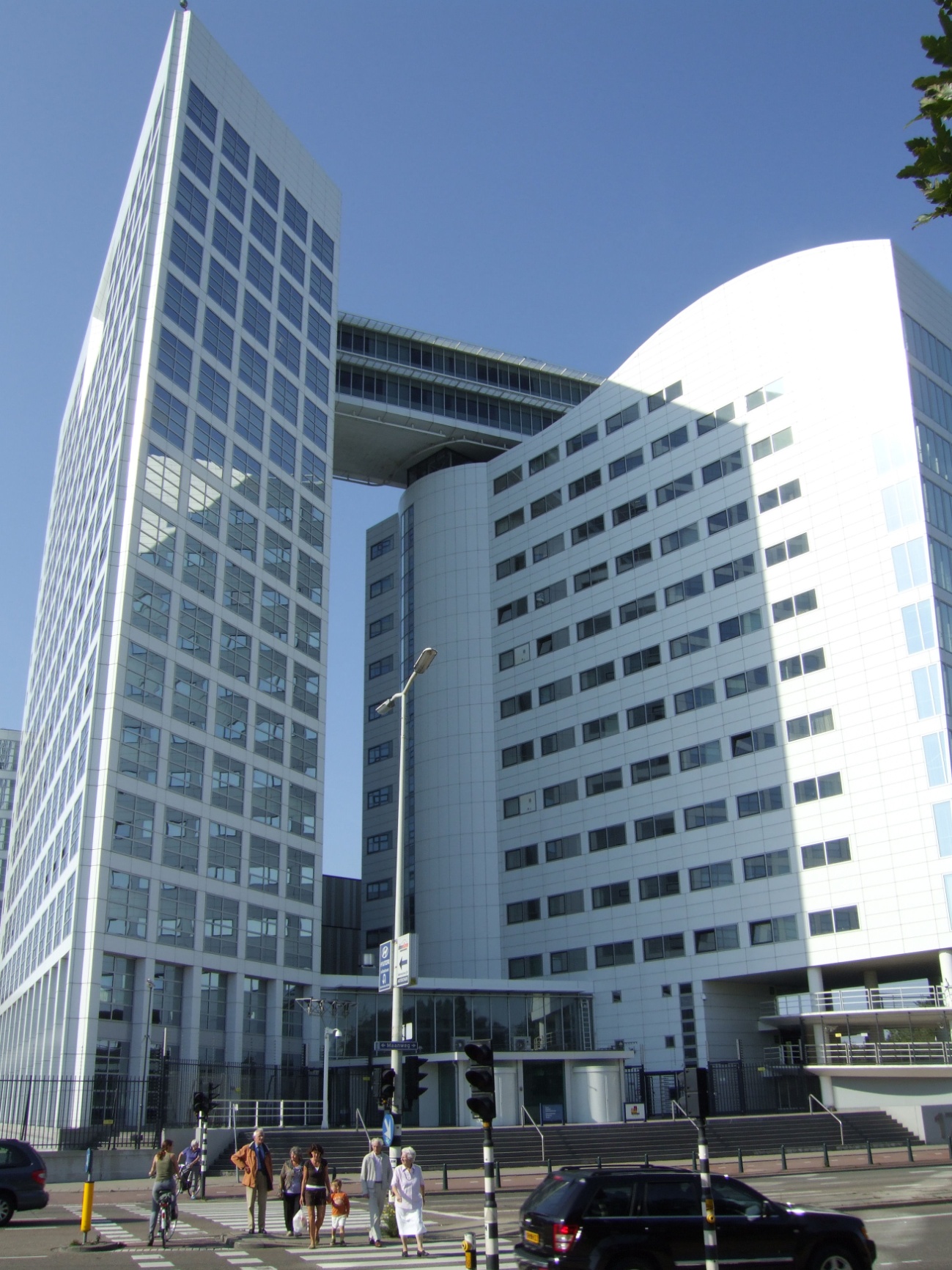 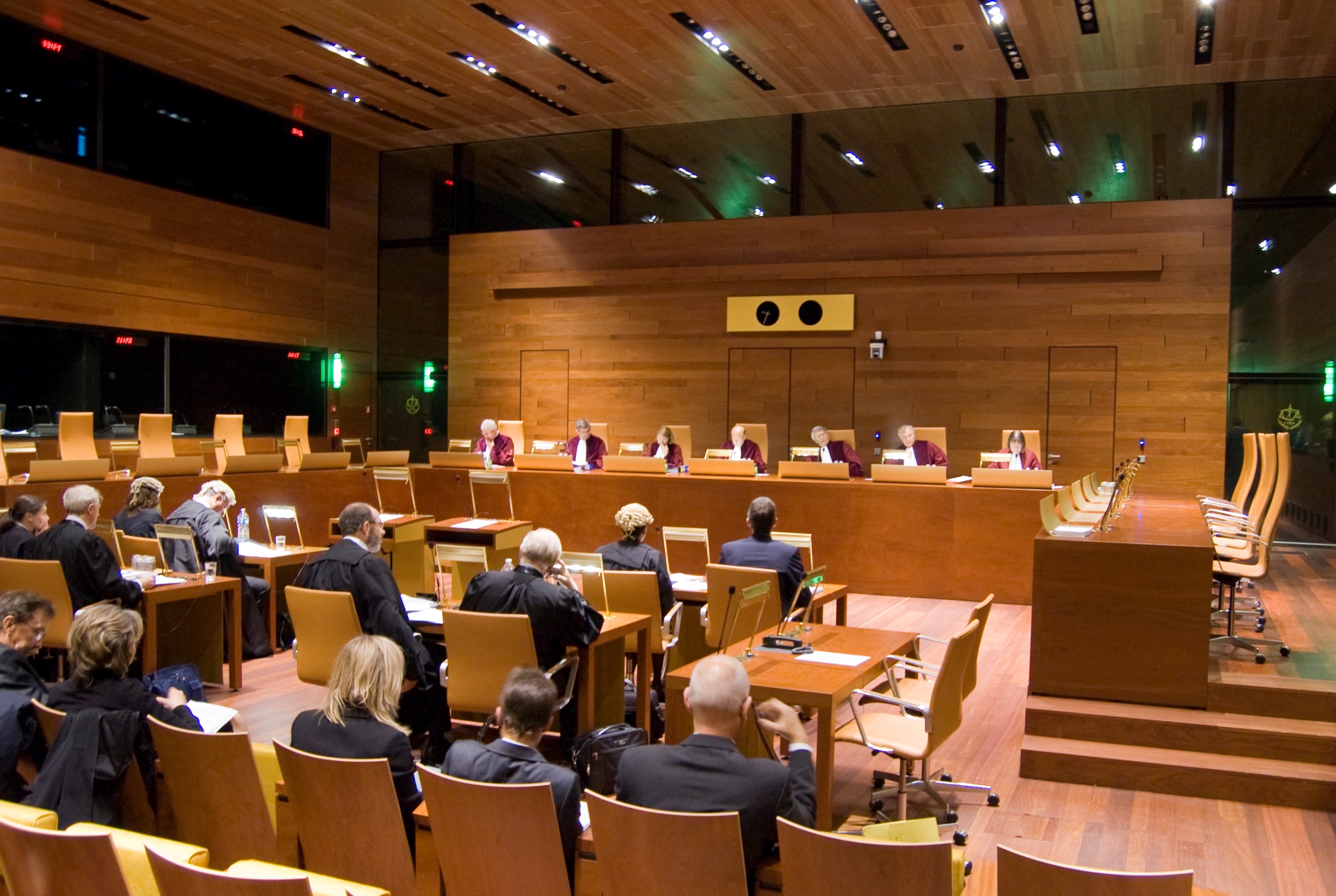 ПОСТРАДЯНСЬКІ ПРАВОВІ СИСТЕМИ:
поступово відходять від соціалістичного минулого, хоча як і раніше носять на собі відбиток ідеологізованої правової системи;
правові системи різних пострадянських держав рухаються в цьому напряму різними дорогами, різними темпами, різними засобами;
рішучі кроки і конкретні  результати (держави Балтії),
(найбільш консервативні – Росія, Білорусь), 
(специфіку східної цивілізації зберігають держави Середньої Азії та Азербайджан).
Загальні напрями реформ на пострадянському просторі:
ідеологічний і політичний плюралізм;
соціально орієнтована ринкова економіка;
розширення прав і свобод особи та зміцнення їх гарантій;
залишаються схожими базові принципи, структура і юридична техніка,

Зазначене об'єднує  їх в єдину правову сім'ю, що сформувалася на основі однорідного правового простору.
Враховуються зовнішні чинники:
повноправність суб'єктів міжнародного права, 
прагнення включитися у світові інтеграційні процеси, а для деяких держав, перш за все, — в європейські інтеграційні процеси,
зумовлена гармонізація законодавства й уніфікацію правових норм відповідно до норм міжнародного і європейського права.
ПРОЦЕС ПРАВОВОГО РОЗВИТКУ ПОСТРАДЯНСЬКИХ ДЕРЖАВ супроводжується:
Підвищенням пріоритету міжнародного і європейського права для національного права (застосуванням міжнародних і європейських принципів, норм і понять у національному праві)
Забезпеченням суверенітету народам і державам;
Зміцненням законодавчої бази з прав людини, приведенням законодавства у відповідність до міжнародних і європейських норм і стандартів;
Стабілізацією законодавства та правильним його розумінням і застосуванням.
Гармонізацією з правом міжнародних економічних організацій, у межах яких функціонують норми і принципи міжнародного права, що забезпечують співпрацю в різних галузях економіки та роблять їх головними регуляторами економічних відносин (зокрема, ВТО,  Шанхайська організація співпраці).
Особливості пострадянських правових систем:
співпраця в рамках СНД;
прагнення до Євросоюзу;
вплив правової системи Росії;
незначна роль права в житті суспільства; 
слабке громадянське суспільство; 
прискорене залучення до західного права без врахування національної специфіки;
відсутність збалансованої  і адекватної моделі  правового розвитку;
визначальний вплив кон‘юнктурних політичних, фінансових інтересів на законотворчий процес;
порушення принципу розподілу влади;
відставання процесуального права від матеріального; 
правовий нігілізм; 
збереження елементів права «партійно-бюрократичного» типу;
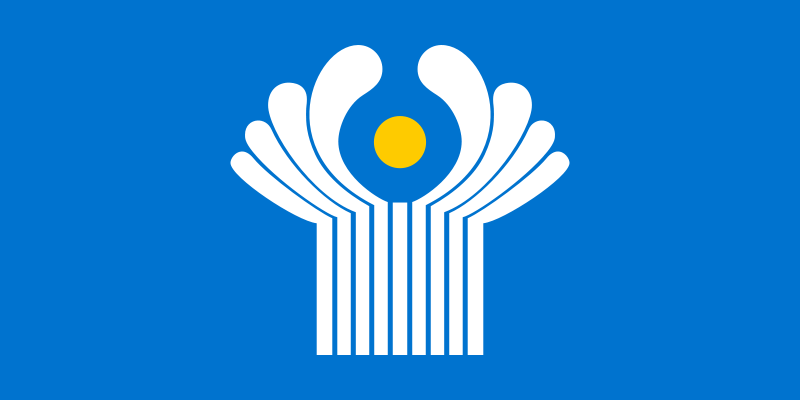 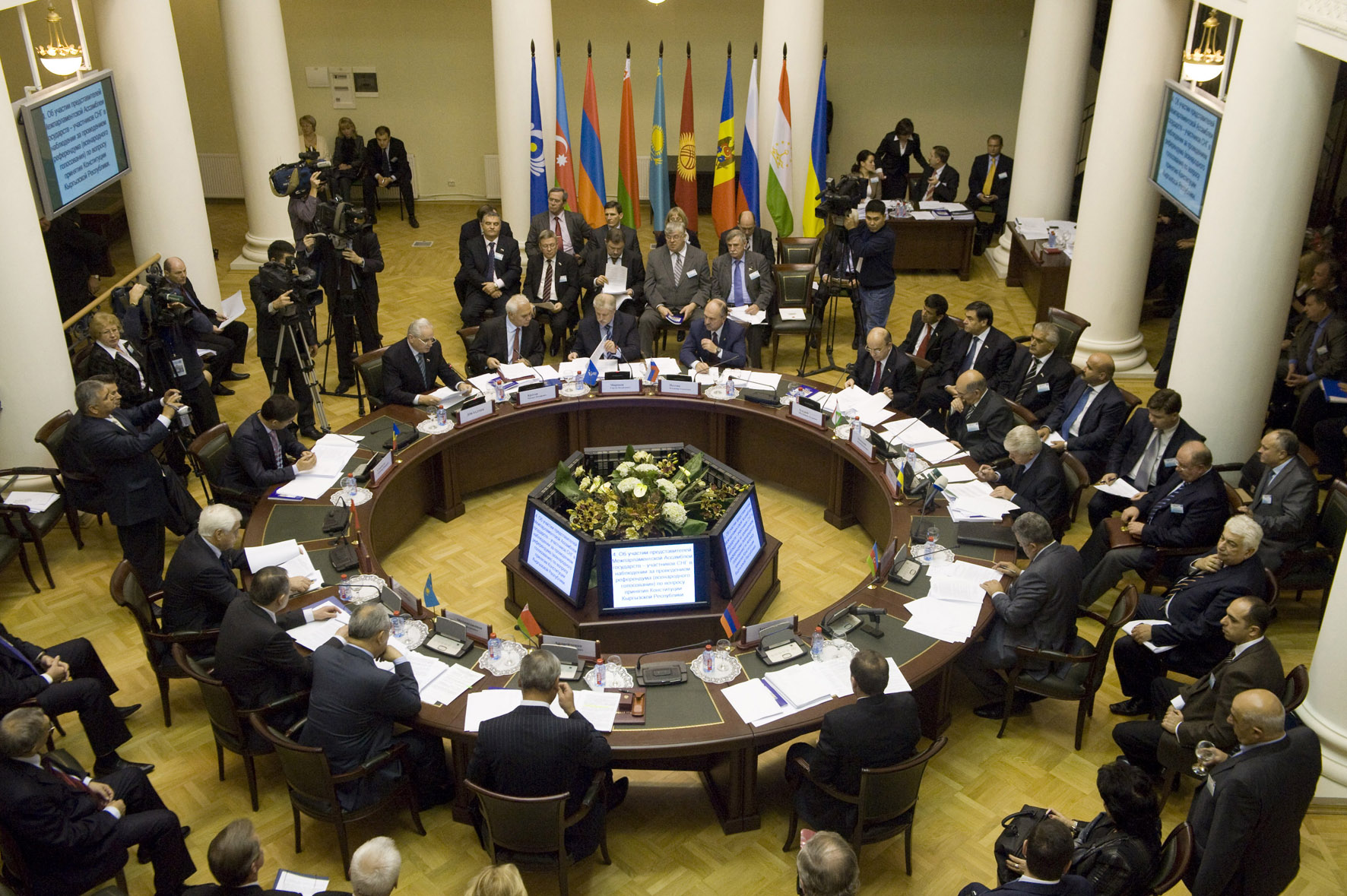 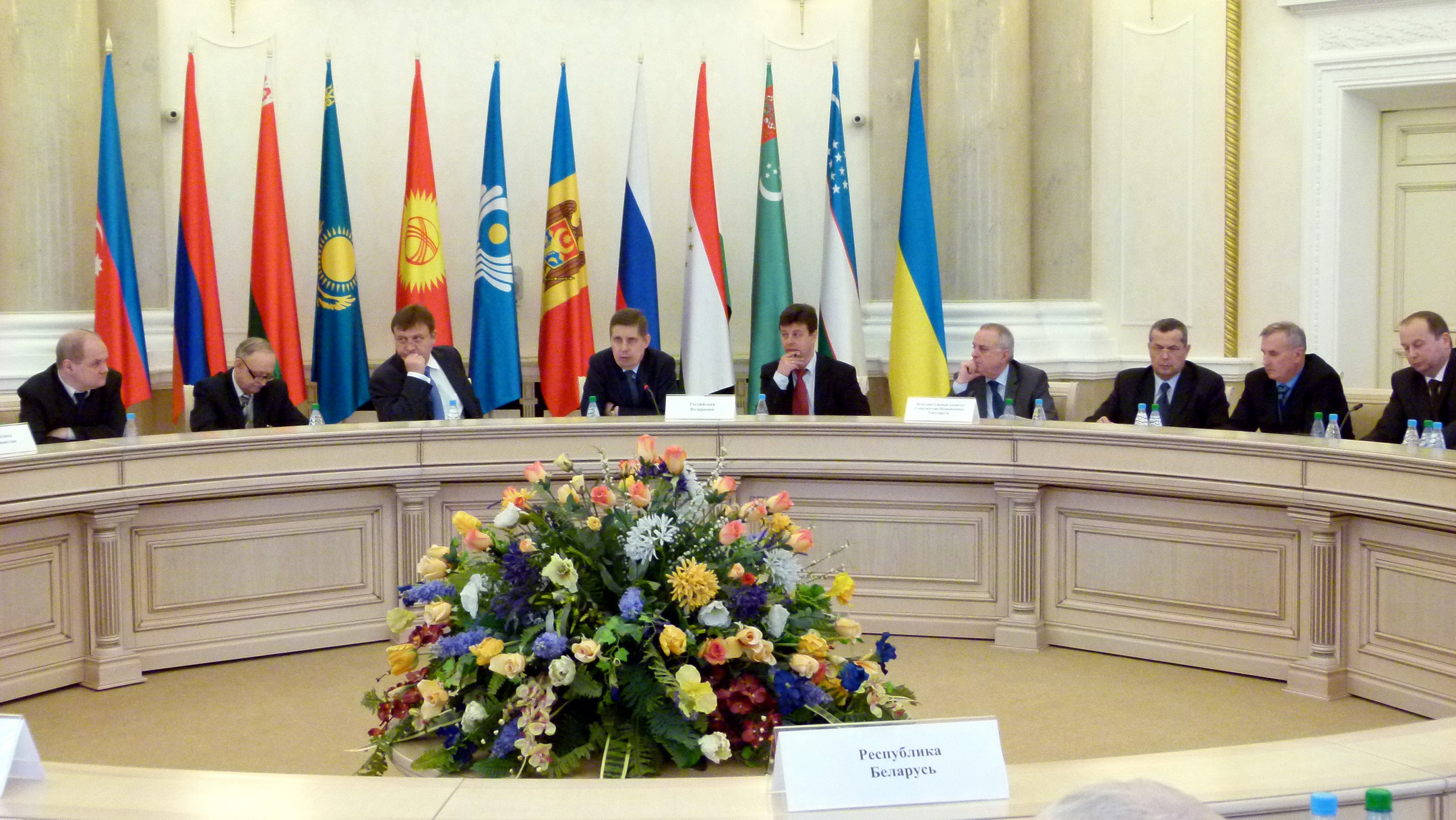 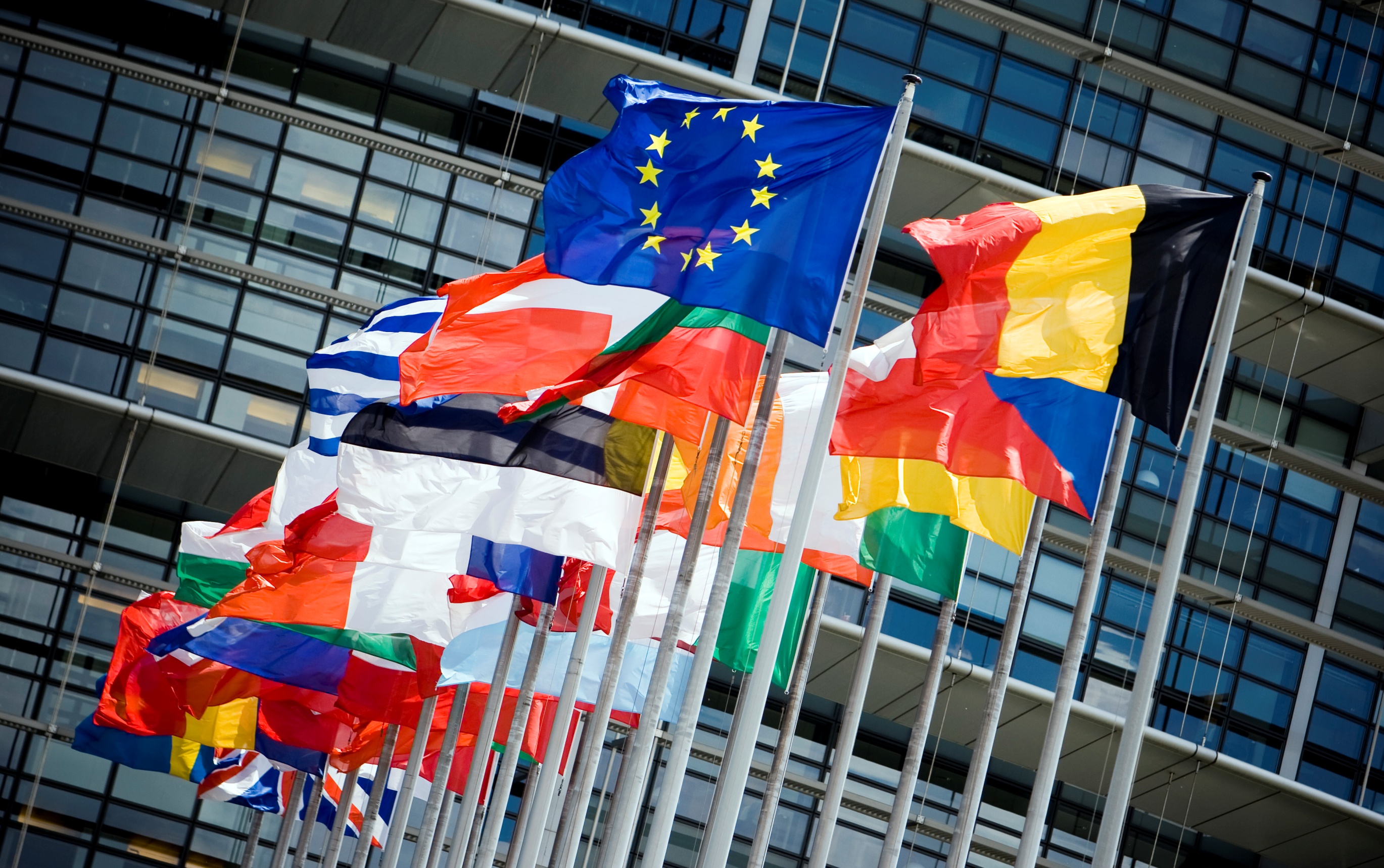 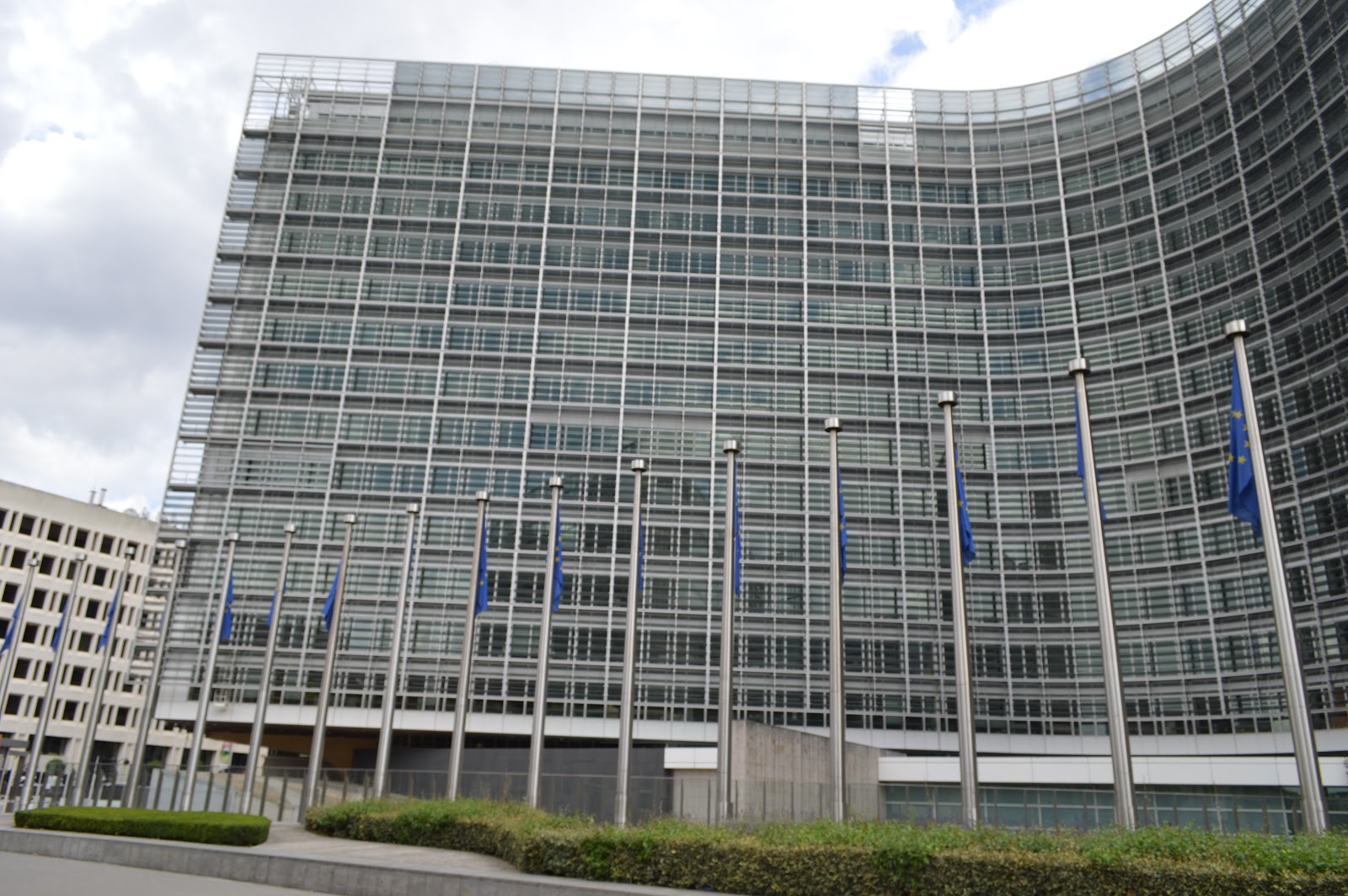 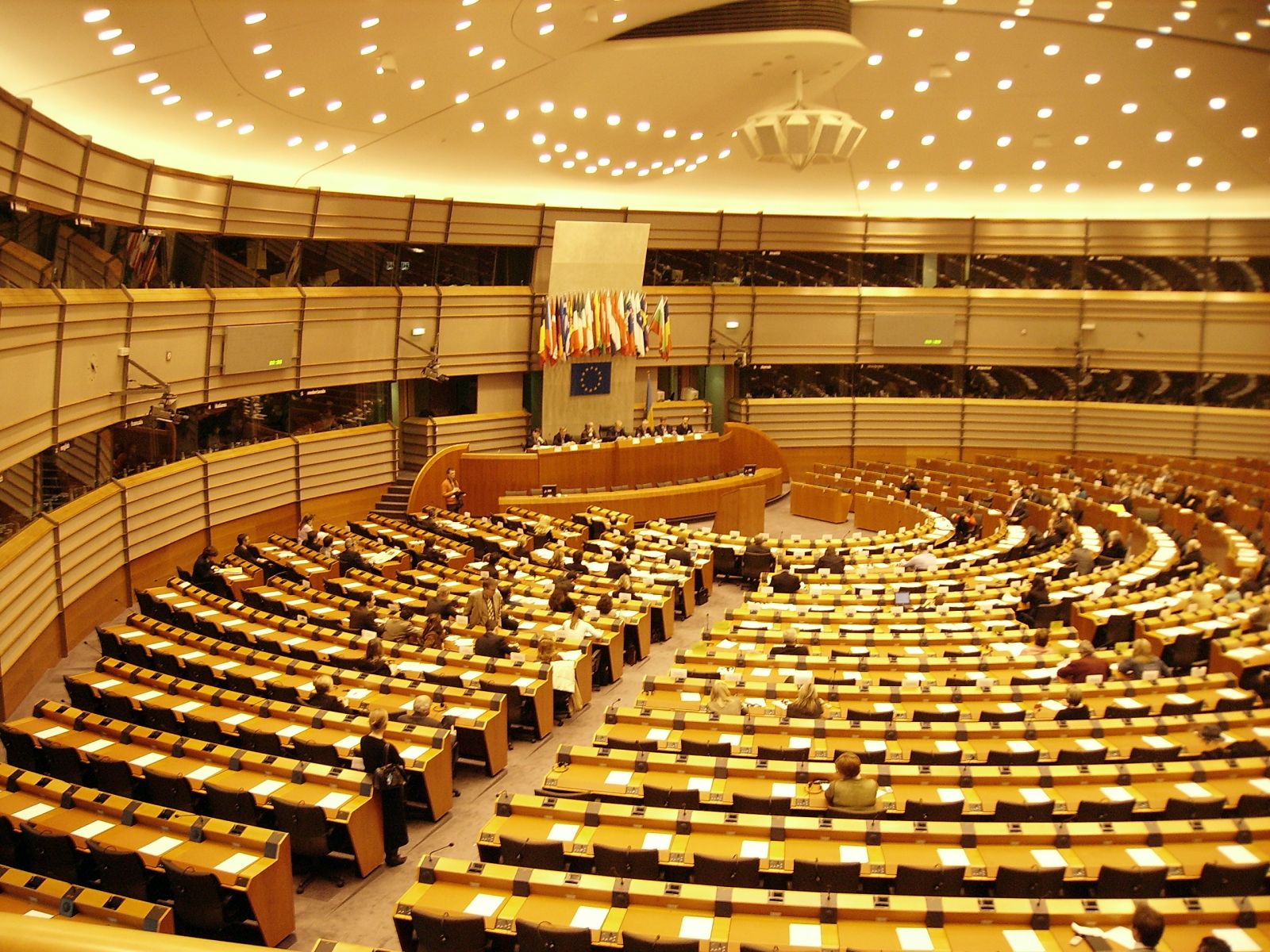 Джерела права в пострадянських системах :
Систему нормативних правових актів РФ утворюють: 
1) Конституція РФ; 
2) федеральні конституційні закони і інші федеральні закони; 
3) укази Президента РФ; 
4) ухвали уряду РФ; 
5) підзаконні нормативні акти галузевих федеральних органів виконавчої влади.
Систему нормативних правових актів суб'єктів РФ утво­рюють: 
1) конституції (статути) суб'єктів РФ; 
2) закони суб'єктів РФ; 
3) укази президентів республік у складі РФ; 
4) укази, ухвали і розпорядження губернаторів та інших глав адміністрацій суб'єктів РФ; 5) ухвали урядів суб'єктів РФ; 
6) підзаконні нормативні акти галузевих органів виконавчої влади суб'єктів РФ; 
7) регламенти й інші акти нормативного характеру законодавчих органів суб'єктів РФ.
Правові системи держав пострадянського простору:
не визнають інституту делегованого законодавства, хоча укази президента відіграють велику роль у правовій системі цих держав. Останніми роками практика ухвалення указів главою держави з найважливіших проблем політичного і соціально-економічного життя поступається своїм місцем законотворчій діяльності.
не визнають судову практику джерелом права, проте це не стосується питання про те, яке реальне значення мають рішення вищих судів для інших судів, що входять у відповідну судову систему чи будь то арбітражні суди або суди загальної юрисдикції (Вищий арбітражний суд РФ).
законодавство держав не містить норм, які наказували б судам здійснювати правотворчу діяльність, тобто надавали б їм право створювати правові норми, обов'язкові для застосування (хоча правові системи Росії і ряду інших держав, що утворилися на пострадянському просторі, включають: керівні роз'яснення Пленуму ВС, ухвали Президії ВС і оглядові листи Вищого арбітражного суду).
особливе місце в системі джерел права займають рішення КСУ, які можуть скасувати будь-яку норму закону або підзаконного акта в разі їх невідповідності конституції.
У деяких правових системах пострадянських держав :
У деяких правових системах пострадянських держав : Росії, Україні з 2006 р. рішення ЄСПЛ мають прецедентний характер і є обов'язковими для застосування на території країни;
згідно з конституціями більшості держав, загальновизнані принципи і норми міжнародного права та міжнародні договори є складовою частиною їхніх правових систем і відповідно норми міжнародного права виступають як джерело права;
правовий звичай як джерело права має досить обмежене застосування;
специфічним джерелом права є нормативні договори (наприклад про розмежування предметів ведення і повноважень між федеральними органами державної влади Російської Федерації і органами державної влади суб'єктів РФ);
основні принципи права як основоположні ідеї, що визна­чають не тільки специфіку функціонування, напрям розвитку держави і права в цих країнах, є джерелами права в постра­дянських правових системах, особливо при використанні аналогії права;
доктрина також є джерелом права в пострадянських правових системах, проте має допоміжний характер. Доктринальні розробки в галузі права ведуться в різних НДІ, що існують у цих державах;.
Указані основні і допоміжні джерела права формують єдину систему, що відображає динаміку становлення і розвитку правових систем пострадянських держав.
СТРУКТУРА ПРАВА:
має  аналогічну з романо-германським правом структуру права, визнаючи галузеву класифікацію. 
Специфіка: 
збережено виділення сімейного, трудового і земельного права в окремі від цивільного права галузі з переважанням імперативних норм (нові ЦК мають комплексний характер і регулюють не тільки конкретні цивільно-правові інститути, але й питання спадкового, міжнародного приватного права та ін.)
вплив «класичного» романо-германського права виявився в деякому ослабленні імперативних начал у сімейному праві, що сприйняв, зокрема, інститут шлюбного договору в нових сімейних кодексах (наприклад Сімейний кодекс РФ 1995 p., Сімейний кодекс України 2002 p.).
Два рівноправні критерії класифікації правових систем на думку Р.Давида:
юридична техніка, якою користуються юристи тієїчи іншої країни, вивчаючи і практикуючи право;
(технічний критерій)
однакові (спільні, схожі) філософські, політичні й економічні принципи.
(ідеологічний критерій)
Наслідки й недоліки класифікації Р. Давида:
ідея трихотомії — виокремлення трьох правових сімей (романо-германської, англосаксонської, соціалістичної), до яких примикає весь інший юридичний світ, що охоплює чотири п'ятих планети за назвою «релігійні і традиційні системи». 
Недолік (технічний критерій – ФРН і НДР належать до однієї правової сімї;
у більш пізніх роботах Р. Давид розподілив релігійно-традиційну правову сім'ю на окремі підвиди: мусульманську, індуську, іудейську сім'ї, а також на правові сім'ї країн Далекого Сходу, Африки та Мадагаскару.
«Стиль права» як критерій для класифікації визначається, на думку К. Цвайгерта, п'ятьма факторами:
історичним походженням і розвитком правової системи;
панівною доктриною юридичного мислення та її специфікою;
своєрідними правовими інститутами;
правовими джерелами і методами їхнього тлумачення;
ідеологічними факторами.
8 правових сімей згідно К. Цвайгерту:
романська, 
германська, 
скандинавська, 
загальна,
соціалістична, 
далекосхідна, 
ісламська, 
Індуська.
Інші класифікації правових систем
Чисті правові системи
Правові системи змішаного типу («гібридні»)
Західні правові системи і традиційні правові системи, що існують у межах більшості азіатських та африканських правових систем.
об'єднують правила та інститути, що походять з різних правових систем і взаємодіють між собою.
До змішаних належать, зокрема, правові системи Філіппін, Японії, Шрі Ланкі, Маврикії, Камеруну. 
Така змішаність відображає, а іноді сприяє проявам справжнього юридичного плюралізму.
Розвинуті та нерозвинуті правові системи
Розвинуті правові системи — це системи, в яких розкрилися, розгорнулись якості писаного права; 
в них право є утворенням високого інтелектуального порядку, що виступає в суспільному житті як самостійний і сильний соціальний феномен.
Нерозвинуті правові системи — це ті системи, в яких не розкрились, не розгорнулись якості права як самостійного і сильного соціального феномена, що відіграє особливу роль у житті суспільства. 
Такими системами в сучасному світі є релігійно-традиційні правові системи: 
основи рішень життєвих ситуацій тут взагалі перебувають поза правом — вони вкорінені у традиції, у релігійні норми, у постулати ідеології.
Материнські і дочірні правові системи
Дочірні правові системи
Материнські правові системи
це системи, які побудовані за моделлю інших (материнських) правових систем. 
правові системи Канади, Австралії, Нової Зеландії, які побудовані за моделлю права Англії, належать до дочірніх.
це ті системи, де вперше були створені оригінальні правові рішення і які в подальшому утворили основу певної правової сім'ї.
материнською є англійська правова система.
Класифікація правових систем має відносний характер, оскільки
по-перше, в деяких  ПС можна знайти інститути права, галузі й навіть ПС, що за своєю природою і характером належать до інших правових сімей. Так, у правовій системі штату Луїзіана (США) як колишньої колонії Франції історично склалися і значною мірою зберігаються основні ознаки романо-германського права. Водночас правова система США, в межах якої існує правова система Луїзіани, належить до сім'ї англо-американського права.
По-друге, існує взаємне переплетіння норм, інститутів, правових традицій різних правових сімей, так як ПС можуть належати до однієї цивілізації. Так, сім'ї англо-американського та романо-германського права сформувалися під впливом західної правової традиції і мають багато спільного.
По-третє, слід враховувати об'єктивний процес конвергенції (зближення) ПС англо-американської і романо-германської, який стирає відмінності між цими ПС; 
По-четверте, класифікацію можна проводити як на рівні  ПС, так і на рівні провідних галузей права. Наприклад, правові системи латиноамериканських країн при класифікації, заснованій на приватному праві, виявляться — з деякими відхиленнями — такими, що належать до романо-германської ПС, тоді як при класифікації, заснованій на конституційному праві, більшість цих країн потрапить до групи американського права сім'ї загального права.
4. Місце правової системи України серед правових систем світу
Місце правової системи України серед правових систем світу
якщо, акцент ставити на панівній правовій культурі та правосвідомості – необхідно погодитися з прибічниками концепції трьох шляхів, визнати самобутність правової системи України і віднести її до слов'янської (євразійської) правової сім'ї.
якщо домінуючим вважати юридичну техніку (структуру джерел права та системи права, особливості способів тлумачення та процесу правозастосування), то більш виваженою є концепція повернення до романо-германського права. 
Сьогодні не існує суттєвих відмінностей національної  ПС України від романо-германського права ні за способами створення правових норм, ні за способами їх систематизації, ні за способами їх тлумачення, ні за способами їх використання у правозастосовній практиці. Певний рух зроблений і в напрямку зміни праворозуміння: офіційно визнано ідеї верховенства права, пріоритету прав людини, правової соціальної демократичної держави, поділу права на публічне та приватне, непорушності приватної власності, характерні для європейської правової традиції. 
Втім, сьогодні не можна констатувати, що ПС України є повноправним членом романо-германської сім'ї. Повернення постсоціалістичних країн до романо-германського права відбувається різними темпами. Так, щодо  ПС деяких країн Східної Європи (зокрема, Польщі, Чехії) вже сьогодні можна зробити висновок про відсутність перешкод до їх «усиновлення» романо-германським правом. Вступ цих країн до ЄС символізує остаточне повернення їх правових систем до романо-германської сім'ї.
Дякую за увагу